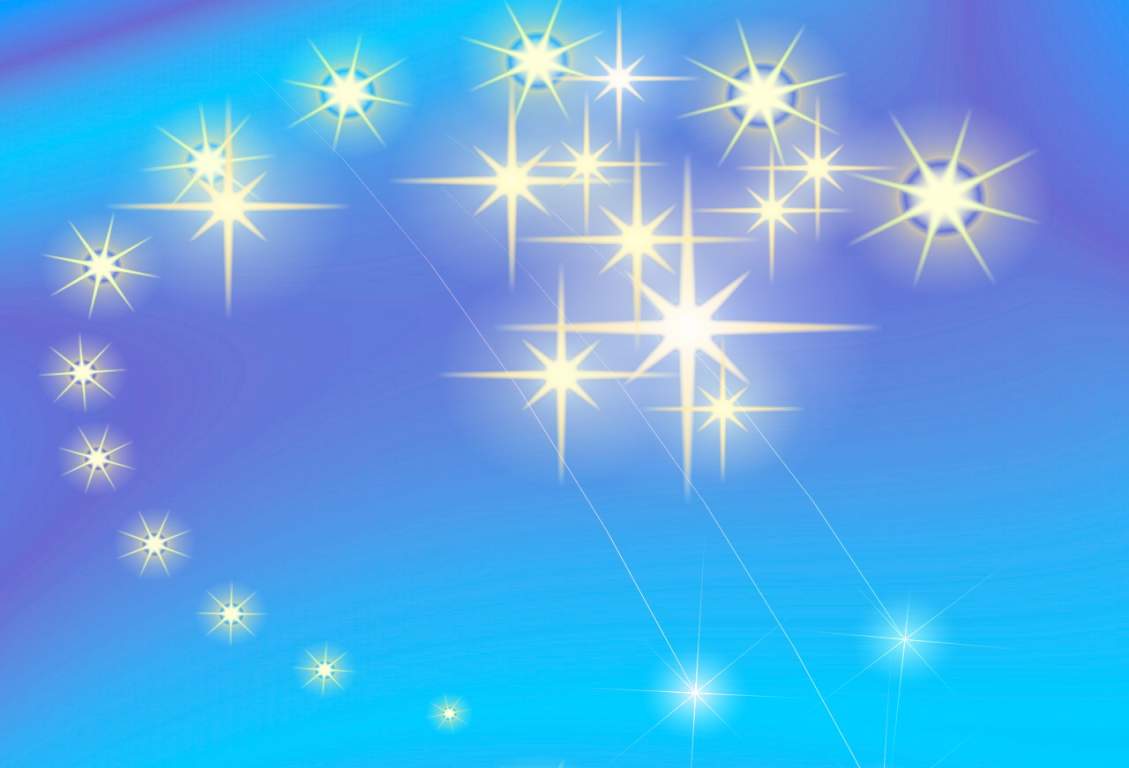 Этнопедагогикалық ой-пікірлердің шығу тарихы және дамуы
Жоспар:
Қазақ этнопедагогикасы
Г. Н. Волковтың пікірі
В.А. Пятиннің пікірі
Қазақ педагогтарының ой- пікірлері
Этнопедагогика туралы еңбектер
Қазақ этнопедагогикасының қайнар бұлағы біздің заманымызға дейінгі дәуірден бастау алады. Ұлттық мәдениеттің тегі сол ұлттың ұлт болып қалыптаспай тұрған кезінен бастап-ақ жеке ұлыстардың ұрпағын тәрбиелеуден туындағаны белгілі. Балалардың жан-жақты дамуы үшін, әсіресе сұлулық пен сымбаттылыққа қанық болулары үшін оқу-тәрбие үрдісінде халықтық педагогиканы қолдану өте маңызды.
Этнопедагогика ұғымын айналымға тұңғыш енгізген чуваш ғалымы Г.Н. Волков. Этнопедагогика – халықтың тәрбиелік тәжірибесін, оның көзқарасын зерттейтін ғылым. Зерттеу объектісі халықтың тәлім-тәрбиесі жөніндегі ұғым түсініктері, дәстүрлері, тәжірибесі болып табылатын ғылым саласы ретіндегі этнопедагогика қалыптасу, даму үстінде. Әсіресе соңғы жылдары оның зерттеу пәні, әдістері туралы, халықтық педагогикалық идеяларды бүгінгі тәрбие теориясы мен практикасында жүзеге асыру жолдарының мәселелері туралы зерттеулер едәуір көп. Бұлардың ішінде халықтық педагогиканың пайда болуы мен дамуы, қазіргі жайы жан-жақты сөз етіліп, оның теориялық-әдістемелік мәселелерін анықтауға бағытталған еңбектердің маңызы зор. Көрнекі қазақ ғалымдары А. Байтұрсынов, М. Дулатов, М. Жұмабаев, Ж. Аймауытов халықтық педагогиканың тәжірибесін зерттей білуге ерекше мән берген.
Г.Н. Волков: “Этникалық педагогика халықтың педагогикалық мәдениетімен қатар, ұлттық тәрбие жүйесіндегі эволюциялық өзгерістер нәтижесінде, тарихи жағдайлардың әсерімен қалыптасқан ұлттық мінездің ерекшеліктерін зерттейді”, - деп түсініктеме берді. Г.Н. Волковтың еңбектері халық педагогикасының пәнін, оның педагогикалық негіздерін, әдістері мен құралдарын анықтауда, халық педагогикасының тұжырымдамасын қалыптастыруда үлкен рөл атқарады. Г.Н. Волковтың тұжырымы  бойынша, «“этникалық тәрбие” – бұл отбасындағы, рудағы, тайпадағы тәрбие. Ол тәрбие жеке алғанда да, бірге алғанда да – халықтық».
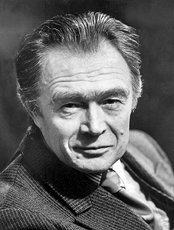 Профессор В.А.Пятиннің басшылығымен ресейлік бір топ ғалымдардың анықтамасы бойынша, «...Этнопедагогика әлеуметтік өзара байланыс пен қоғамдық ықпал ету үдерістерін зерттейді, осы зерттеу барысында, әлеуметтік нормаларды, құндылықтарды, тәжірибені меңгеретін нақты тұлға қалыптасады,балаларды оқыту мен тәрбиелеу туралы халықтың білімдерін, діни білімдер,отбасылық өмір сүру салты, дәстүрлерде көрсетілген халықтың даналығын жинайды және жүйелейді»
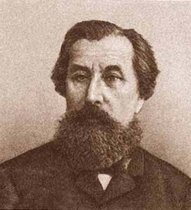 М.И. Стельмаховичтің пікірі бойынша “Халық педагогикасы нақты этникалық қауымға қатыссыз, эмперикалық педагогикалық білімдер мен құралдарды қамтиды, ал этнопедагогика ұлттың өзіндік бейнесін көрсететін нақты этникалық сипаттағы педагогикалық дәстүрлермен байланысты болады.” 

Е.Л. Христова «Халық педагогикасы»  бұқара халықтың таптық педагогикалық санасы еңбекшілердің мүдделерін көрсететін және әлеуметтік теңдік үшін күрескер ретінде адамды қалыптастыруға бағытталған, олардың педагогикалық іс - әрекетінің бір бөлігі, - деп қарастырды.

Профессор С.А. Ұзақбаева өзінің халық педагогикасына арналған зерттеу жұмысында: “Халық педагогикасы – бұл халық шығармашылығы, көп жағдайда ауызекі формада (халықтың ауызекі және қолданбалы сәндік өнері) ұрпақтан - ұрпаққа білім, білік және дағдылардың жиынтығы” деген анықтаманы ұсынады.
С.Қалиев халық педагогикасының ғылыми педагогикамен ара қатынасын сипаттай отырып тәрбиеге деген халықтың талабын ғылыми педагогиканың принциптерімен салыстырады:
Балалардың жас ерекшелігін ескеру;
Баланың дара ерекшелігін ескеру;
Баланың туған және өскен ортасының, ата ананың, туыстардың  әсері;
Баланың алдында жоғары мақсаттар мен міндеттерді қою;
Қазіргі педагогикада дамыта оқыту туралы идеялар, қиялдау, армандауын дамытуына орай қойылатын талаптармен байланысты;
Халық педагогикасының маңызды принципі: біртұтастық;
Халық педагогикасы балаларды өмірінің соңына дейін тәрбиелеу принципін ұстанады;
Халық педагогикасы ұжымдық тәрбие идеясына негізделген, оның барысында тәрбие үдерісіне барлығы: отбасындағы ересек балалардан бастап,ақсақалдарға дейін қатысады.
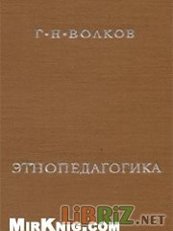 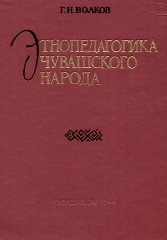 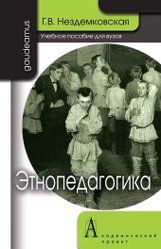 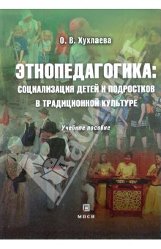 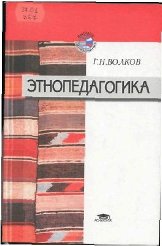